令和元年度（2019年度）
「市町村教委連携」研修講座
カリキュラム・マネジメントの在り方について
ねらい
カリキュラム・マネジメントに係る講義や協議、演習を通して、カリキュラム・マネジメントの充実を図るに当たり、自分や学校の課題を解決するためのヒントを見付ける。
1
[Speaker Notes: ・これから、「カリキュラム・マネジメントの在り方について」の講座を始めます。
・ねらいは、「カリキュラム・マネジメントに係る講義や協議、演習を通して、カリキュラム・マネジメントの充実を図るに当たり、自分や学校の課
　題を解決するためのヒントを見付ける。」ことです。]
内容
１　講義「カリキュラム・マネジメント
　の考え方と実際」

２　演習「カリキュラム・マネジメント
　の実現に向けた課題の明確化」

３　演習・協議「カリキュラム・マネジ
　メントの充実」

４　まとめ
2
[Speaker Notes: ・内容は、スライドの４つです。]
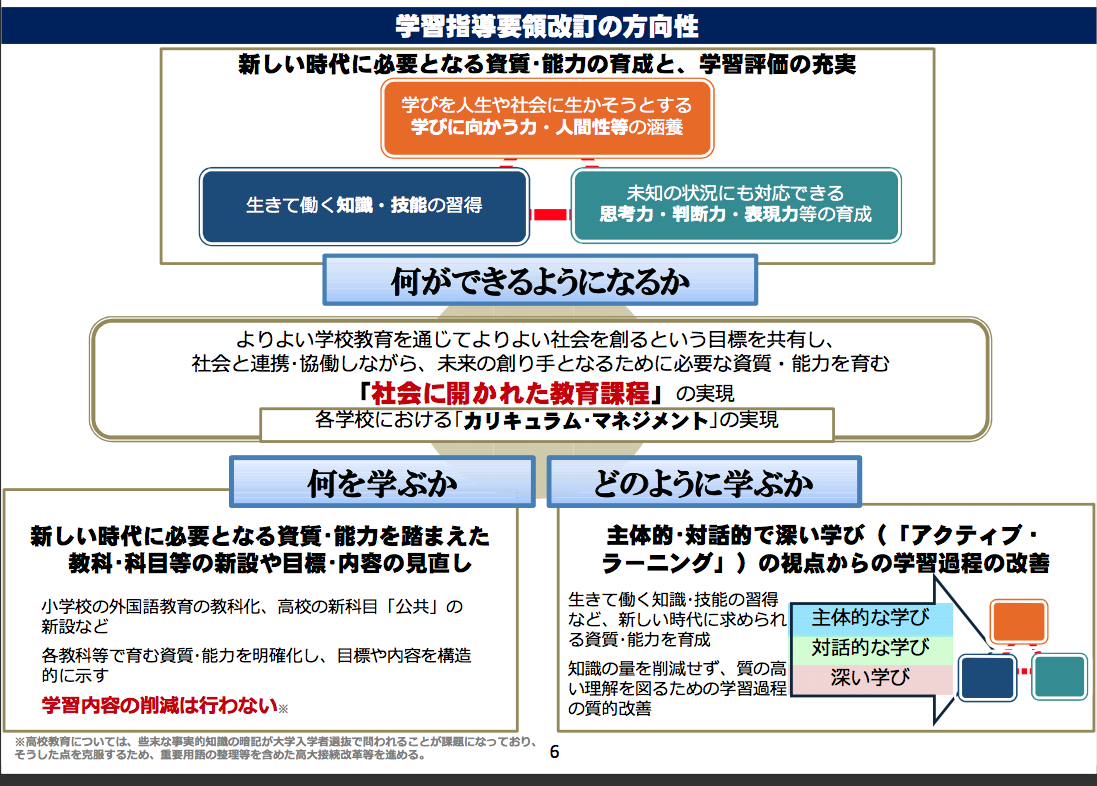 3
中央教育審議会　幼稚園、小学校、中学校、高等学校及び特別支援学校の学習指導要領等の改善及び必　　　　　　　　要な方策等について（答申）　平成28年12月21日より作成
[Speaker Notes: ・それでは、講義「カリキュラム・マネジメントの考え方と実際」を始めます。
・スライドは学習指導要領改訂の方向性です。]
目指すもの
方策
4
出典　中央教育審議会　「幼稚園、小学校、中学校、高等学校及び特別支援学校の学習指導要領等の改善及び必要な方策等について（答申）」から
[Speaker Notes: ・新学習指導要領が「目指すもの」や「方策」、そのキーワードは、このスライドのどこに該当すると考えられるでしょうか。
・少し時間を取りますのでご記入ください。]
「社会に開かれた教育課程」の実現
目標「よりよい学校教育を通じてよりよい社会を創る」
目指すもの
教職員間、学校段階間、学校と社会との相互連携・協働
方策
身に付ける資質・能力と学び方を明確にした学校教育の推進
主体的・対話的で深い学び
カリキュラム・マネジメント
5
出典　中央教育審議会　「幼稚園、小学校、中学校、高等学校及び特別支援学校の学習指導要領等の改善及び必要な方策等について（答申）」から
[Speaker Notes: ・このスライドのようにスライド３の内容には、順序性があります。
・本日のテーマです「カリキュラム・マネジメント」が、独立したものではなく、新学習指導要領改訂の流れに位置付いていることをご確認いただきたいと思います。
※配付用は、文字を抜く。]
○　カリキュラム・マネジメント
児童生徒や学校、地域の実態を適切に把握し、教育の目的や目標の実現に必要な教育の内容等を教科等横断的な視点で組み立てていくこと、教育課程の実施状況を評価してその改善を図っていくこと、教育課程の実施に必要な人的又は物的な体制を確保するとともにその改善を図っていくことなどを通して、教育課程に基づき組織的かつ計画的に各学校の教育活動の質の向上を図っていくこと。
6
小（中）学校学習指導要領　（平成29年３月　文部科学省）より作成
[Speaker Notes: ・新学習指導要領の総則に示された「カリキュラム・マネジメント」の定義について確認します。
・ここで大切にしていただきたいことは、下線で示した「教育課程に基づき組織的かつ計画的に各学校の教育活動の質の向上を図っていく」というところです。
・そのための具体的な取組について、下線より前の部分に示されています。（次のスライドへ）]
○　カリキュラム・マネジメント
三つの側面
①　各教科等の教育内容を相互の関係で捉え、学校教育
　目標を踏まえた教科等横断的な視点で、その目標の達
　成に必要な教育の内容を組織的に配列していくこと。

②　教育内容の質の向上に向けて、子供たちの姿や地域
　の現状等に関する調査や各種データ等に基づき、教育
　課程を編成し、実施し、評価して改善を図る一連の
　ＰＤＣＡサイクルを確立すること。

③　教育内容と、教育活動に必要な人的・物的資源等を、
　地域等の外部の資源も含めて活用しながら効果的に組
　み合わせること。
7
中央教育審議会　幼稚園、小学校、中学校、高等学校及び特別支援学校の学習指導要領等の改善及び必　　　　　　　　要な方策等について（答申）　平成28年12月21日より作成
[Speaker Notes: ・中教審答申では、カリキュラム・マネジメントの三つの側面としてスライドのように示されています。
・これらの三つの側面を端的に述べると、
①「学校教育目標の達成に必要な教育内容の組織的な配列」
②「ＰＤＣＡサイクル」
③「教育資源の活用」です。

・カリキュラム・マネジメントについては、これまで、教育課程の在り方を不断に見直すという②の側面から重視されてきているところです。
・しかし、「社会に開かれた教育課程」の実現を通じて子供たちに必要な資質・能力を育成するという、新しい学習指導要領等の理念を踏まえると、②、③をより一層充実させるとともに、①の考え方を大切にしていただきたいと思います。 

★皆さんの学校の状況はどうでしょうか。]
○　カリキュラム・マネジメント
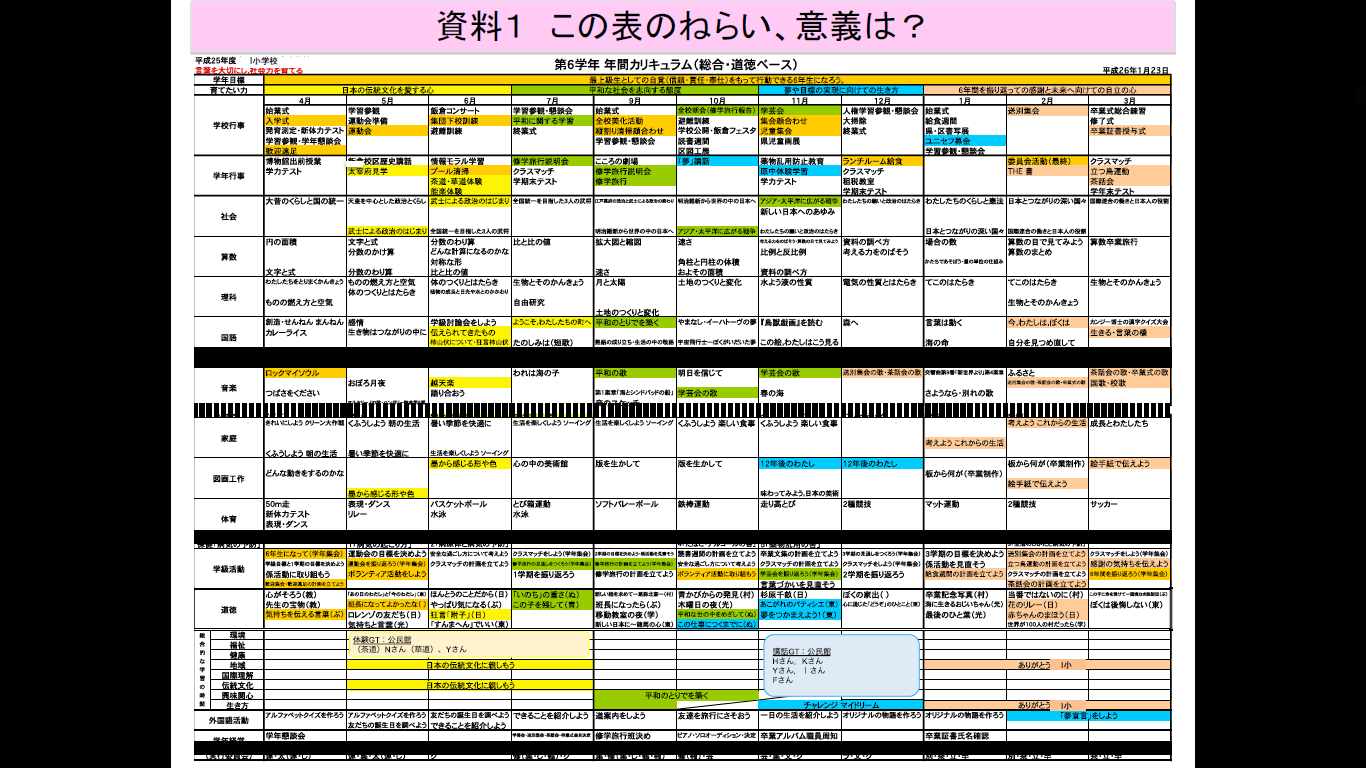 言葉を大切にし、社会力を育てる
8
グランドデザイン
学校経営計画
目標や基本方針の
地域や家庭との共有
学校の教育目標
教育課程
家庭や地域との
連携・協働策の具体化
児童生徒や地域の
実態の把握
カリキュラム・
マネジメント
教育活動を支える学校運営の充実
年間指導計画
単元や授業ごとの指導案
総合的な学習の時間の目標や内容
教科等間の関連付け
など
文部科学省初等中等教育局教育課程課教育課程企画室
9
[Speaker Notes: ・それでは、何からカリキュラム・マネジメントを始めればよいのでしょうか。
・学校の教育課程は、学校の教育目標、グランドデザインや学校経営計画、教科間等の関連付けなど、スライドに示すようなものがあります。
・まずは、各学校で現在でもカリキュラム・マネジメントにつながる様々な取組が存在しているということを確認していただきたいと思います。
・そして、これらの取組を前述の３つの側面から見直すことによって、個々の取組を有機的につなぎ、組織的かつ計画的に改善・充実し、教育課程の質の向上を図ることです。
・例えば、グランドデザインや学校経営計画については、各学校でそれぞれ取り組んでいるところですが、３つの側面②、「子供たちの姿や地域の現状等に関する調査」や各種データ等に基づいているでしょうか。
・例えば、「年間指導計画、単元や授業ごとの指導案」について、３つの側面①、「学校教育目標の達成のために、内容を組織的に配列する」
という視点はあったでしょうか。
・このような視点で各取組を見直していただきたいと思います。]
何が身に付いたか
（学習評価の充実）
何ができるようになるか
（育成を目指す資質・能力）
第１　小中学校教育の基本と　　　　　　　　　　　　　　　第３　学習評価
　　　教育課程の役割
子供一人一人の発達をどのように支援するか
第４　児童生徒の発達の支援
何を学ぶか
（教科等を学ぶ意義と、教科等間・学校段階間のつながりを踏まえた教育課程の編成）
どのように学ぶか
（学習・指導の改善・充実）
第３　教育課程の実施
第２　教育課程の編成
実施するために何が必要か
第５　学校運営上の留意事項
「第６道徳教育に関する配慮事項」は、複数の項目にかかわる。
文部科学省初等中等教育局教育課程課教育課程企画室
10
[Speaker Notes: ・スライドは、新学習指導要領の総則の項立てを構造的に示したものです。
・スライド左上から「何ができるようになるか」、「何を学ぶか」、「どの　ように学ぶか」、「何が身に付いたか」、これらが一つの線で結ばれており、その下にこれらの流れを支えるように、「実施するために何が必要か」が記載されています。
・このように、この度の学習指導要領の改訂では、総則自体もカリキュラム・マネジメントを意識した構造となっており、
（次のスライドへ）]
再掲
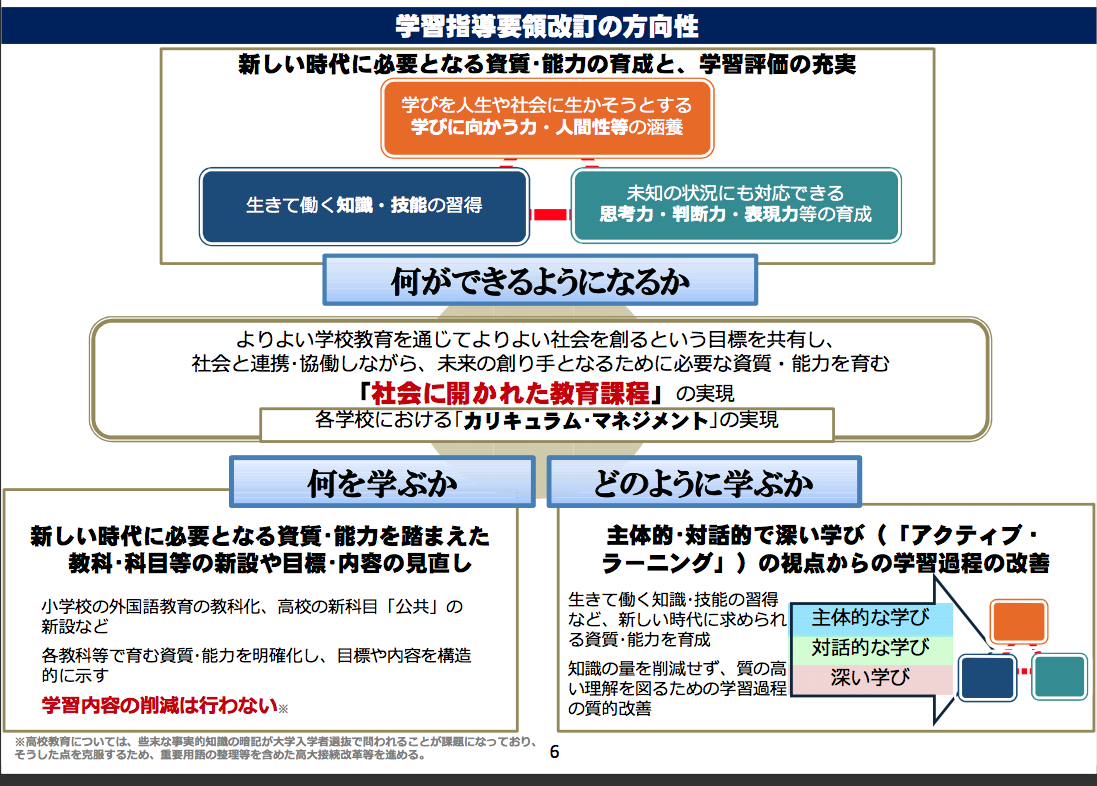 11
中央教育審議会　幼稚園、小学校、中学校、高等学校及び特別支援学校の学習指導要領等の改善及び必　　　　　　　　要な方策等について（答申）　平成28年12月21日より作成
[Speaker Notes: ・先ほど示したスライド４と同じものです。]
○　協議の流れの説明
カリキュラム・マネジメントの実現に向け、個人や自校の課題について課題の明確化・振り返りシートに記入し、その内容を中心とした交流を通して、課題の明確化を図る。
【時間】
　課題の記入（５分）
　記入内容の交流（５分）
12
[Speaker Notes: 次に、演習「カリキュラム・マネジメントの実現に向けた課題の明確化」を始めます。

・まずは、協議の流れについて説明します。
・「課題の明確化・振り返りシート」を準備してください。
・ここでは、カリキュラム・マネジメントの実現に向け、自校や自身の取組状況について、個人や自校の課題について課題の明確化・振り返りシートに記入し、その内容を中心とした交流を通して、課題の明確化を図っていただきます。
・進め方は、まず課題の明確化・振り返りシートの課題及び優先課題を記入していただきます。（５分）
・次に、（前後左右で）ペアを作り、５分交流していただきます。
・それでは、記入を開始してください。]
再掲
グランドデザイン
学校経営計画
目標や基本方針の
地域や家庭との共有
学校の教育目標
教育課程
家庭や地域との
連携・協働策の具体化
児童生徒や地域の
実態の把握
カリキュラム・
マネジメント
教育活動を支える学校運営の充実
年間指導計画
単元や授業ごとの指導案
総合的な学習の時間の目標や内容
教科等間の関連付け
など
文部科学省初等中等教育局教育課程課教育課程企画室
13
[Speaker Notes: ・次に、演習・協議「カリキュラム・マネジメントの充実」を始めます。

・先ほども述べたように、各学校ではカリキュラム・マネジメントにつながる様々な
　取組が存在しています。
・それらの全体像となるグランドデザインについて説明します。

※学校のグランドデザインは、各学校において、管理職や校務分掌として一部の教員が作成するのではなく、全ての教職員が参加して、内容を話し合いながら考え、書き入れていくことが重要です。全ての教職員が一緒に作成することで、学校のグランドデザインの内容を理解し、共有化して、学校全体の方向性を揃えることになります。

（※【学校のグランドデザイン】の中の＜資質・能力の育成＞に関しては、それを取り出し【資質・能力のグランドデザイン】として、重点的に考えておくことが、各学校には求められる。それは、新学習指導要領において、「資質・能力」の育成は、各学校の児童生徒の実態に即して学校教育全体を通して行っていくことが求められているからであり、同時にそれは、教育の理念として示されている学校教育法第30条第２項の内容を具体化することでもあるからです。）]
再掲
何が身に付いたか
（学習評価の充実）
何ができるようになるか
（育成を目指す資質・能力）
第１　小中学校教育の基本と　　　　　　　　　　　　　　　第３　学習評価
　　　教育課程の役割
子供一人一人の発達をどのように支援するか
第４　児童生徒の発達の支援
何を学ぶか
（教科等を学ぶ意義と、教科等間・学校段階間のつながりを踏まえた教育課程の編成）
どのように学ぶか
（学習・指導の改善・充実）
第３　教育課程の実施
第２　教育課程の編成
実施するために何が必要か
第５　学校運営上の留意事項
「第６道徳教育に関する配慮事項」は、複数の項目にかかわる。
文部科学省初等中等教育局教育課程課教育課程企画室
14
[Speaker Notes: ・本日は、新学習指導要領の総則の項立てを参考に、グランドデザインについて考えていきます。]
グランドデザインの構想例
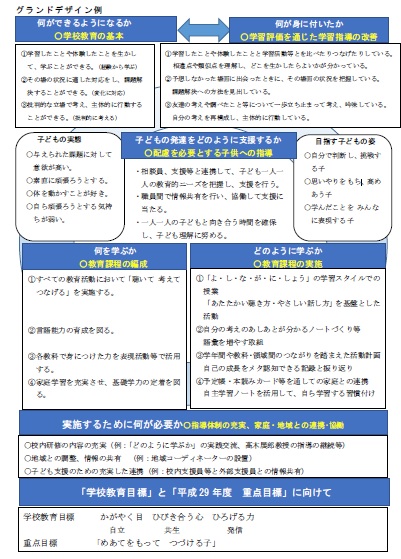 何ができる
ようになるか
何が
身に付いたか
子供一人一人の発達を
どのように
支援するか
どのように
学ぶか
何を学ぶか
実現するために
何が必要か
15
[Speaker Notes: ・スライドは、総則の構造に基づいたグランドデザインの構想例です。配付した資料を御覧ください。

・例えば、
 ①「何ができるようになるか」には学校教育を通じて目指す子どもの姿を記します。
※保護者や地域住民に伝わり、共有できるような表現が必要です。

 ②「何を学ぶか」には教育課程の編成上の工夫を記します。
※教育課程を編成する上でのコンセプトや概要を示しています。

 ③「どのように学ぶか」には教育課程の実施上の工夫を記します。
※②のコンセプトに基づき、取組の具体を示します。

 ④「子供の発達をどのように支援するか」には配慮を必要とする子供への指導の考え方を記します。
※取組の具体を示します。

・学校経営方針やグランドデザイン等の策定や公表により学校全体や家庭・地域とも子供たちがどのような資質・能力を育むかという目標を共有していくことが重要です。そのため、本日はグランドデザインを構想する演習を行います。]
大切にしてほしいこと
目的の明確化
学校全体として、カリキュラム・マネジメントを確立し、各学校の教育活動の質を向上させ、学習の効果の最大化を図る。
小（中）学校学習指導要領解説総則編（平成29年６月（７月）文部科学省）より作成
16
[Speaker Notes: ・ここまでの説明で大切にしてほしいことをまとめます。
・それは、学校全体として、カリキュラム・マネジメントを確立し、各学校の教育活動の質を向上させ、学習の効果の最大化を図るというカリキュラム・
　マネジメントの目的の明確化を図ることです。
・したがって、カリキュラム・マネジメントとは、例えば学校のグランドデザインを作成することが目的ではないことを確認します。
・なお、基本方針と経営戦略の構築、グランドデザインの作成、教育課程の編成等は、協働によって築いていくものです。
・例えば、グランドデザイン作成のリーダーシップは、学校長ですが、学校長一人が作成するものではありません。
・また、教育課程の編成の中心は、教務主任ですが、全教員が編成に関わる必要があります。

・これらのことを踏まえて、次に行う演習については、自分事として捉えていただきたいと思います。]
○　演習・協議の流れの説明
＜協議題＞
　目指す子どもの姿を実現するための教育課程をどのように編成・実施すべきか。
【流れ】
　①グループ演習・協議（40分）※４人程度
　②全体交流（５分）
17
[Speaker Notes: ・それでは、演習・協議の流れについて説明します。
・配付した「演習シート」を準備してください。
・ここでは、カリキュラム・マネジメントの実現に向け、先ほど明確にした課題の解決に資する具体的な取組について理解を深めていただくきます。
・協議題は、「目指す子どもの姿を実現するための教育課程をどのように編成・実施すべきか」です。
・流れは、
　①グループ演習・協議（40分）
　②全体交流（５分）
です。]
＜グループ演習・協議の進め方＞

子どもの実態







目指す子どもの姿
・友達の考えに対して自分の考えをもてる子どもが３割
　程度
・自分には良いところがあると思っている子どもは３割
　程度
・物事を最後までやり遂げることができる子どもが多い
・ほかの人の話の内容と自分の考えを結び付ける
・自分やほかの人のよいところを進んで見付ける
・良い行動を考え、進んで取り組む
18
[Speaker Notes: ・それでは、グループ演習・協議の進め方について説明しますが、皆さんのグループは一つの学校と仮定してお聞きください。
・まず、自校における子どもの実態と目指す子どもの姿についてスライドの３点として設定します。
・実際にはそれぞれの学校や子どもの実態が異なるため、架空の実態から目指す子どもの姿を各グループで設定していただくという趣旨です。
・したがって、各グループがある程度、共通した内容で取り組むことができ　るよう、スライドのように整理しています。]
＜グループ演習・協議の進め方＞

(1)　教育課程をどのように編成・実施する
　　かを検討（演習シートを活用）
　・視点１　何ができるようになるか
　・視点２　何を学ぶか
　・視点３　どのように学ぶか
　・視点４　子供一人一人の発達をどのよう
　　　　　　に支援するか
(2)　検討した視点１～４の具体を、目指す
　　子どもの姿を実現するためのグランド
　　デザインに係る資料として演習シート
　　をＡ３に拡大した用紙に整理
19
[Speaker Notes: ・目指す子どもの姿の実現に向けた教育課程をどのように編成・実施するかを検討していただきます。
・検討いただく際の視点は、スライドのとおり
　「何ができるようになるか」、「何を学ぶか」、「どのように学ぶか」、
　「子どもの発達をどのように支援するか」の４点です。
・なお、記入に当たっては、先ほどのグランドデザイン構想の例を再確認しますが、
　例えば、
　①「何ができるようになるか」には、学校教育を通じて目指す子どもの姿
　②「何を学ぶか」には、教育課程の編成上の工夫
　③「どのように学ぶか」には、教育課程の実施上の工夫
　④「子どもの発達をどのように支援するか」には、配慮を要する子どもへの指導の考え方を記入していただきます。

・最後に、検討した４つの視点の具体を目指す子どもの姿を実現するためのグランドデザインに係る資料として活用できるよう、各グループに配付した演習シートをＡ３に拡大した用紙に整理していただきます。
・それでは、協議・演習を開始してください。

★必要に応じて
グランドデザインについては、学習指導要領の総則において、「社会に開かれた教育課程」の理念に基づき、目指すべき教育の在り方を家庭や地域と共有し、その連携及び協働のもとに教育活動を充実させていくためには、各学校の教育目標を含めた教育課程の編成についての基本的な方針を、家庭や地域とも共有していくことが重要です。そのためにも、例えば、学校経営方針やグランドデザイン等の策定や公表が効果的に行われていくことが求められると示されている。

・最後に、まとめを行います。
※受講者の演習の様子やシートへの記入状況を見て、まとめを行う。

・以上で、「カリキュラム・マネジメントの在り方について」の講義を終了します。]